Maximal Data Piling
Maximal Data Piling
Maximal Data Piling
Maximal Data Piling
Include 
Corres-
ponding
MDP 
Transfo’:

Both give
Same
Result!
Maximal Data Piling
A point of terminology (Ahn & Marron 2010):
MDP is “maximal” in 2 senses:
# of data piled
Size of gap
  (within subspace
    gen’d by data)
Kernel Embedding
Aizerman, Braverman and Rozoner (1964)
 
Motivating idea:
Extend scope of linear discrimination,
By adding nonlinear components to data
(embedding in a higher dim’al space)

Better use of name:
nonlinear discrimination?
Kernel Embedding
Kernel Embedding
Kernel Embedding
Visualization for Toy Examples:
Have Linear Disc. In Embedded Space
Study Effect in Original Data Space
Via Implied Nonlinear Regions
Approach:
Use Test Set in Original Space
(dense equally spaced grid)
Apply embedded discrimination Rule
Color Using the Result
Kernel Embedding
Polynomial Embedding, Toy Example 3:
Donut

Very Challenging
For Any Linear
Approach
[Speaker Notes: PEod1Raw.ps]
Kernel Embedding
Polynomial Embedding, Toy Example 3:
Donut

FLD
Original 
Data

Very 
Bad
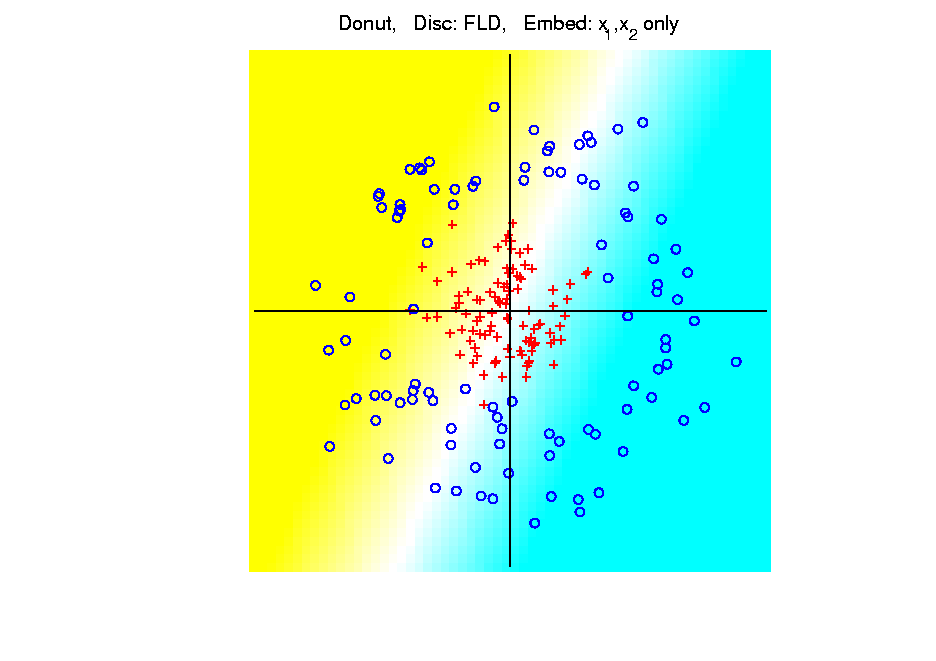 [Speaker Notes: PEod1Raw.ps]
Kernel Embedding
Polynomial Embedding, Toy Example 3:
Donut

FLD

Somewhat
Better

(Parabolic Fold)
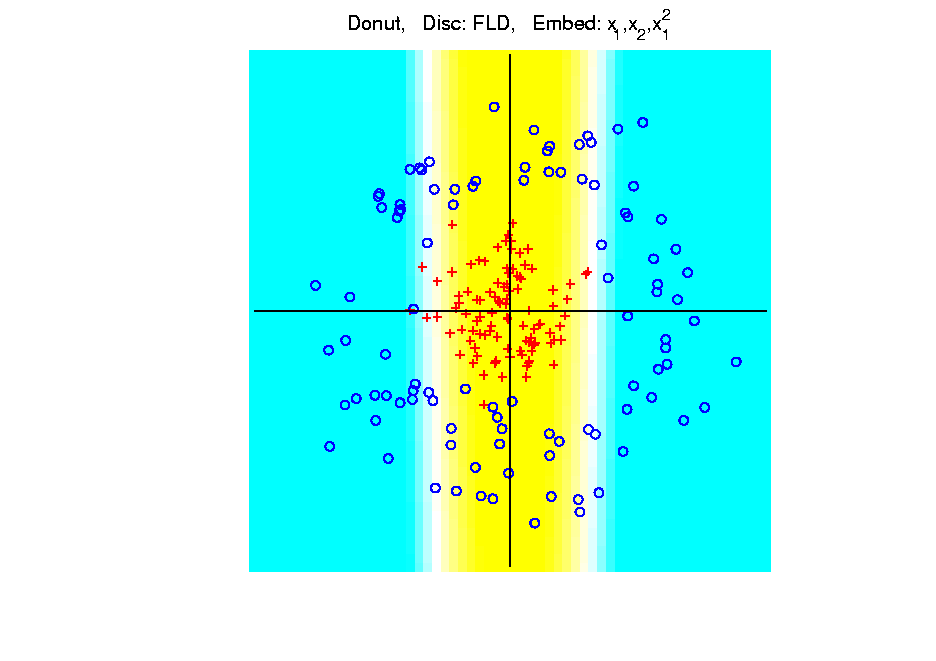 [Speaker Notes: PEod1Raw.ps]
Kernel Embedding
Polynomial Embedding, Toy Example 3:
Donut

FLD

Somewhat
Better

(Other Fold)
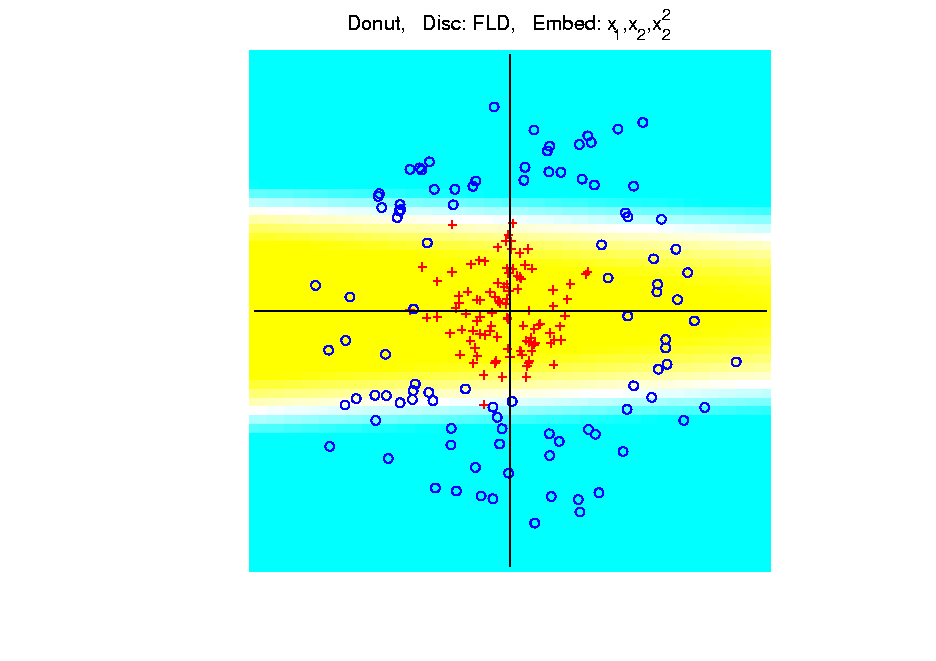 [Speaker Notes: PEod1Raw.ps]
Kernel Embedding
Polynomial Embedding, Toy Example 3:
Donut

FLD
Good
Performance

(Slice of
  Paraboloid)
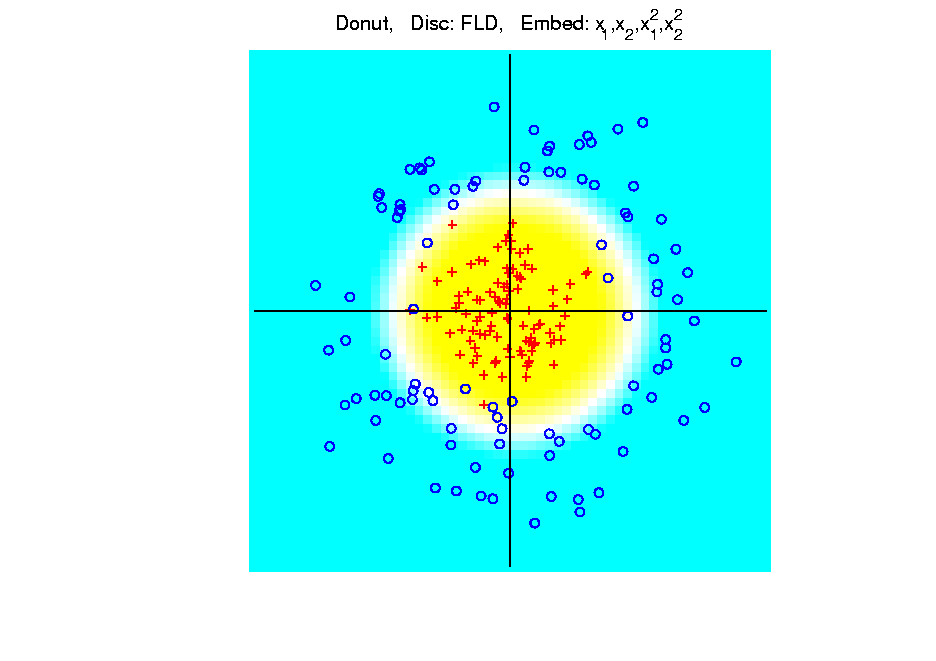 [Speaker Notes: PEod1Raw.ps]
Kernel Embedding
Drawbacks to polynomial embedding:
Too many extra terms create spurious structure
i.e. have “overfitting”
Too much flexibility
HDLSS problems typically get worse
Iain D Carmichael <idc9@uw.edu>
Iain D Carmichael <idc9@uw.edu>
Kernel Embedding
Important Variation:       “Kernel Machines”
Idea:    replace polynomials by
other nonlinear functions
e.g. 1:    sigmoid functions from neural nets
e.g. 2:    radial basis functions
Gaussian kernels
Related to “kernel density estimation”
(study more later)
Kernel Embedding
Kernel Embedding
Kernel Embedding
Kernel Embedding
Naïve Embedd’g, Toy E.g. 1:  Parallel Clouds 
Good 
	at data
Poor
	outside
Kernel Embedding
Naïve Embedd’g, Toy E.g. 2:  Split   X 
OK at 
	data
Strange
	outside
Kernel Embedding
Naïve Embedd’g, Toy E.g. 3:  Donut 
Mostly 
	good
Slight
	mistake
	for one
	kernel
Kernel Embedding
Naïve Embedding, Radial basis functions:
Toy Example,  Main lessons:  
Generally good in regions with data,
Unpredictable where data are sparse
Kernel Embedding
Toy Example 4:     Checkerboard
Very
Challenging!
Linear
Method?
Polynomial
Embedding?
[Speaker Notes: PEod1Raw.ps]
Kernel Embedding
Toy Example 4:     Checkerboard
Very
Challenging!

FLD

Linear Is
Hopeless
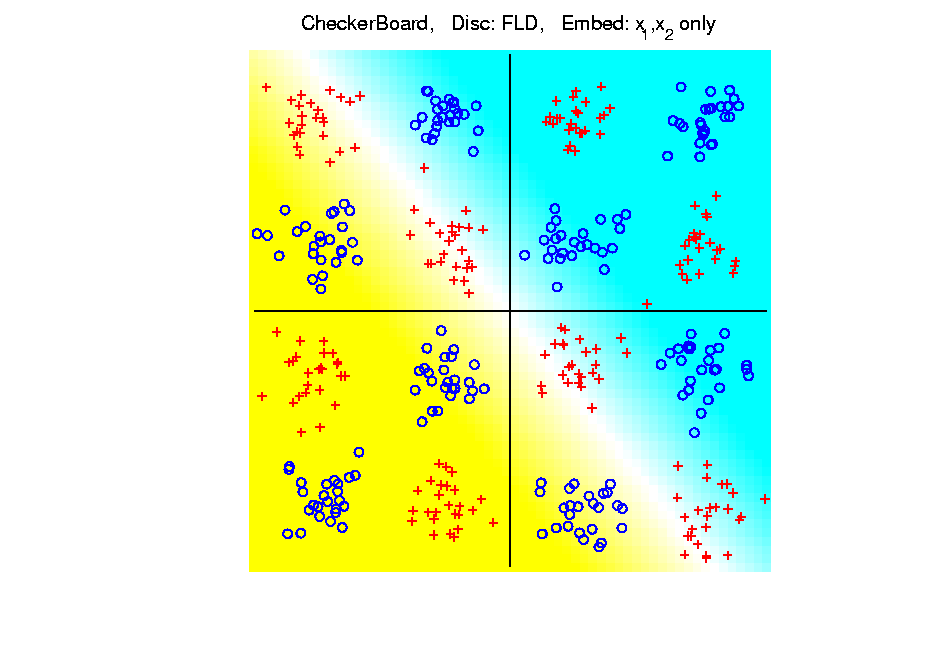 [Speaker Notes: PEod1Raw.ps]
Kernel Embedding
Toy Example 4:     Checkerboard
Very
Challenging!

FLD
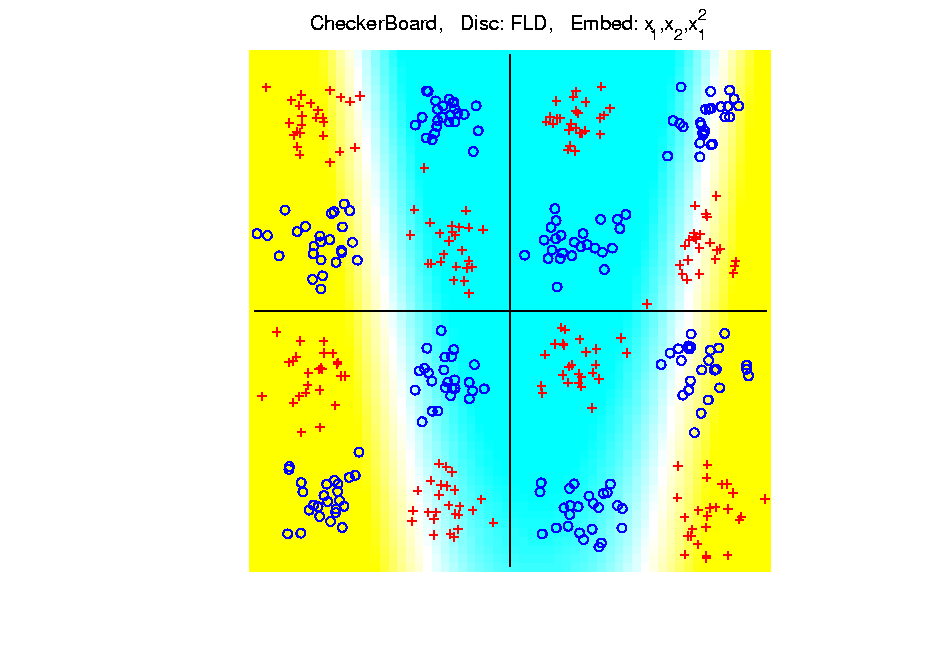 [Speaker Notes: PEod1Raw.ps]
Kernel Embedding
Toy Example 4:     Checkerboard
Very
Challenging!

FLD
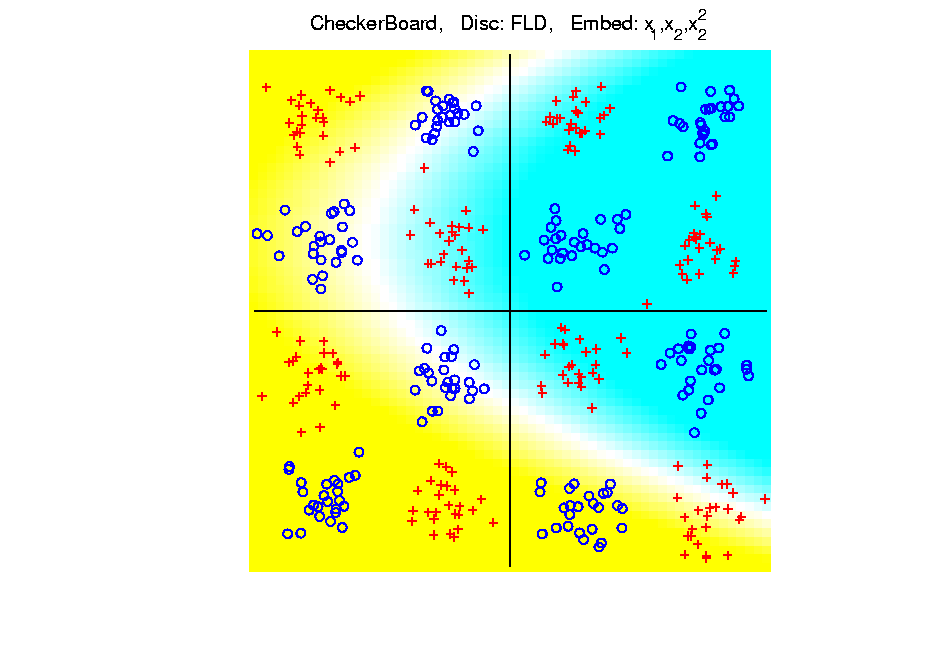 [Speaker Notes: PEod1Raw.ps]
Kernel Embedding
Toy Example 4:     Checkerboard
Very
Challenging!

FLD
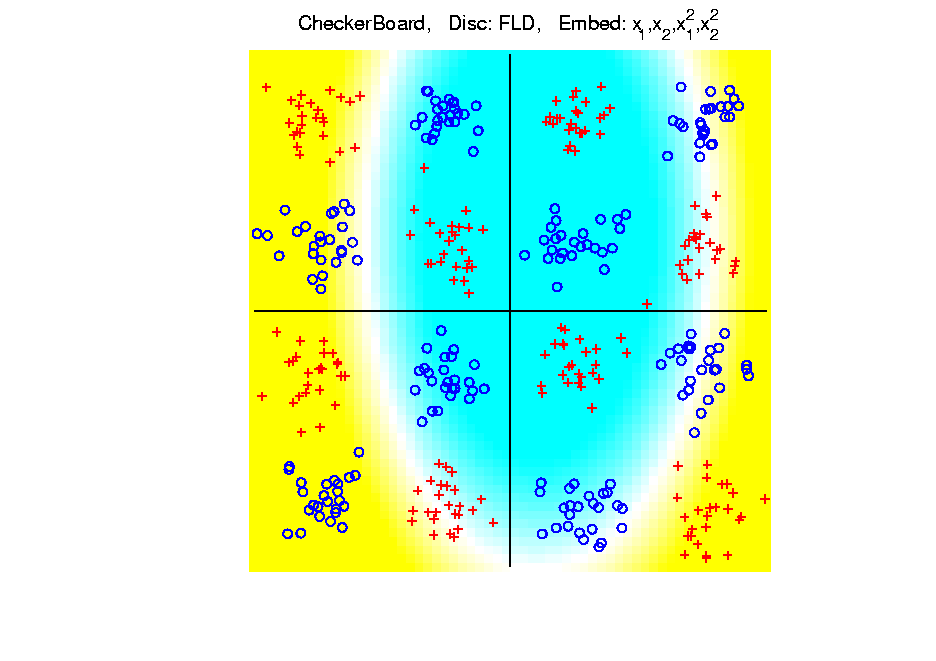 [Speaker Notes: PEod1Raw.ps]
Kernel Embedding
Toy Example 4:     Checkerboard
Very
Challenging!

FLD
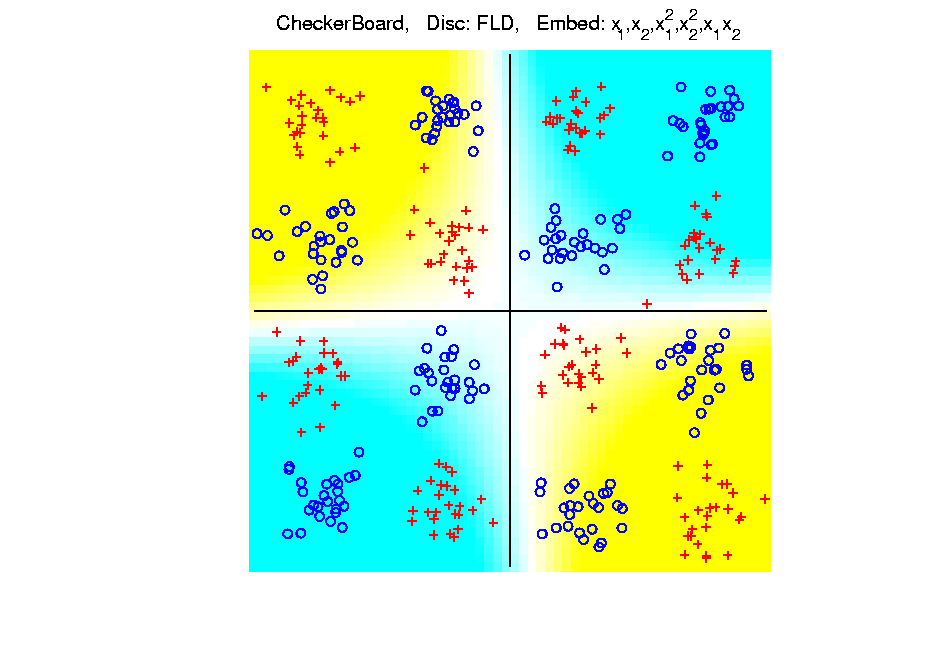 [Speaker Notes: PEod1Raw.ps]
Kernel Embedding
Toy Example 4:     Checkerboard
Very
Challenging!

FLD
Embedding
Gets Better
But Still
Not Great
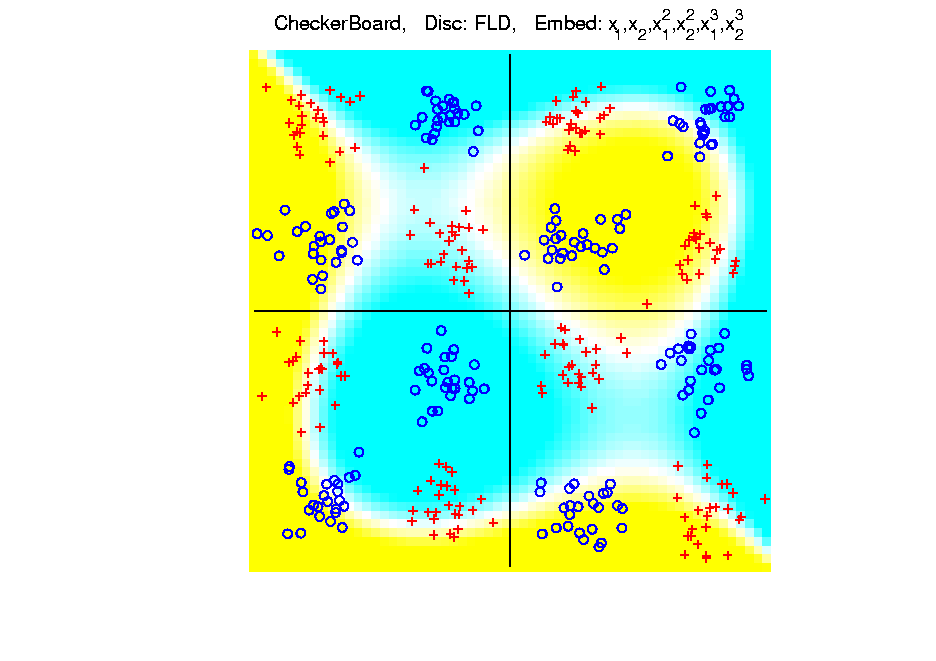 [Speaker Notes: PEod1Raw.ps]
Kernel Embedding
Toy Example 4:     Checkerboard
Very
Challenging!


Polynomials
Don’t Have
Needed
Flexiblity
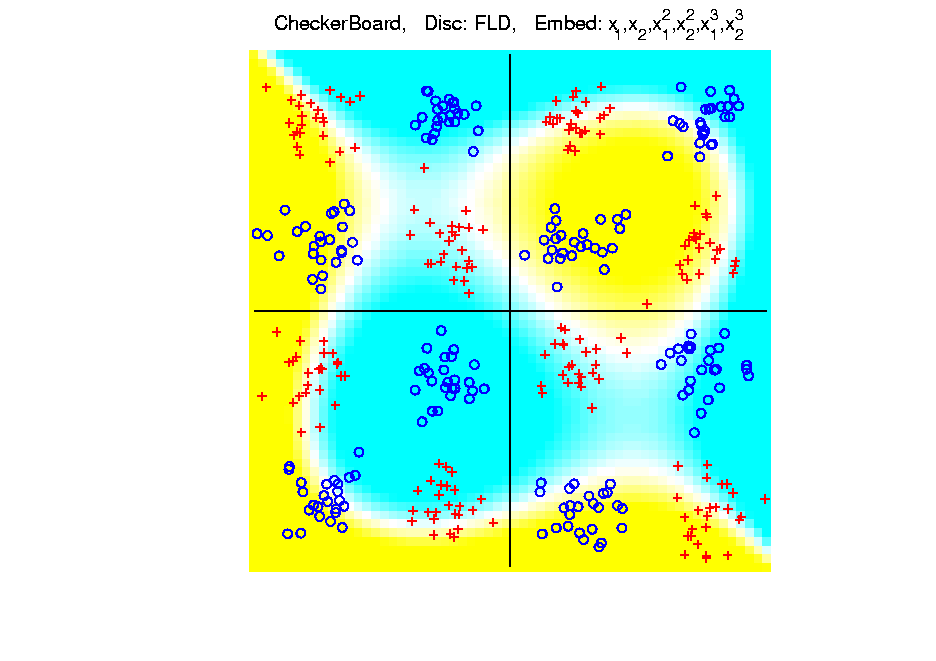 [Speaker Notes: PEod1Raw.ps]
Kernel Embedding
Toy Example 4:     Checkerboard
Radial
Basis
Embedding
+ FLD
Is
Excellent!
[Speaker Notes: PEod1Raw.ps]
Kernel Embedding
Kernel Embedding
Other types of embedding:
Explicit
Implicit
Will be studied soon, after 
introduction to Support Vector Machines…
Kernel Embedding
Kernel PCA
Kernel PCA
Kernel PCA
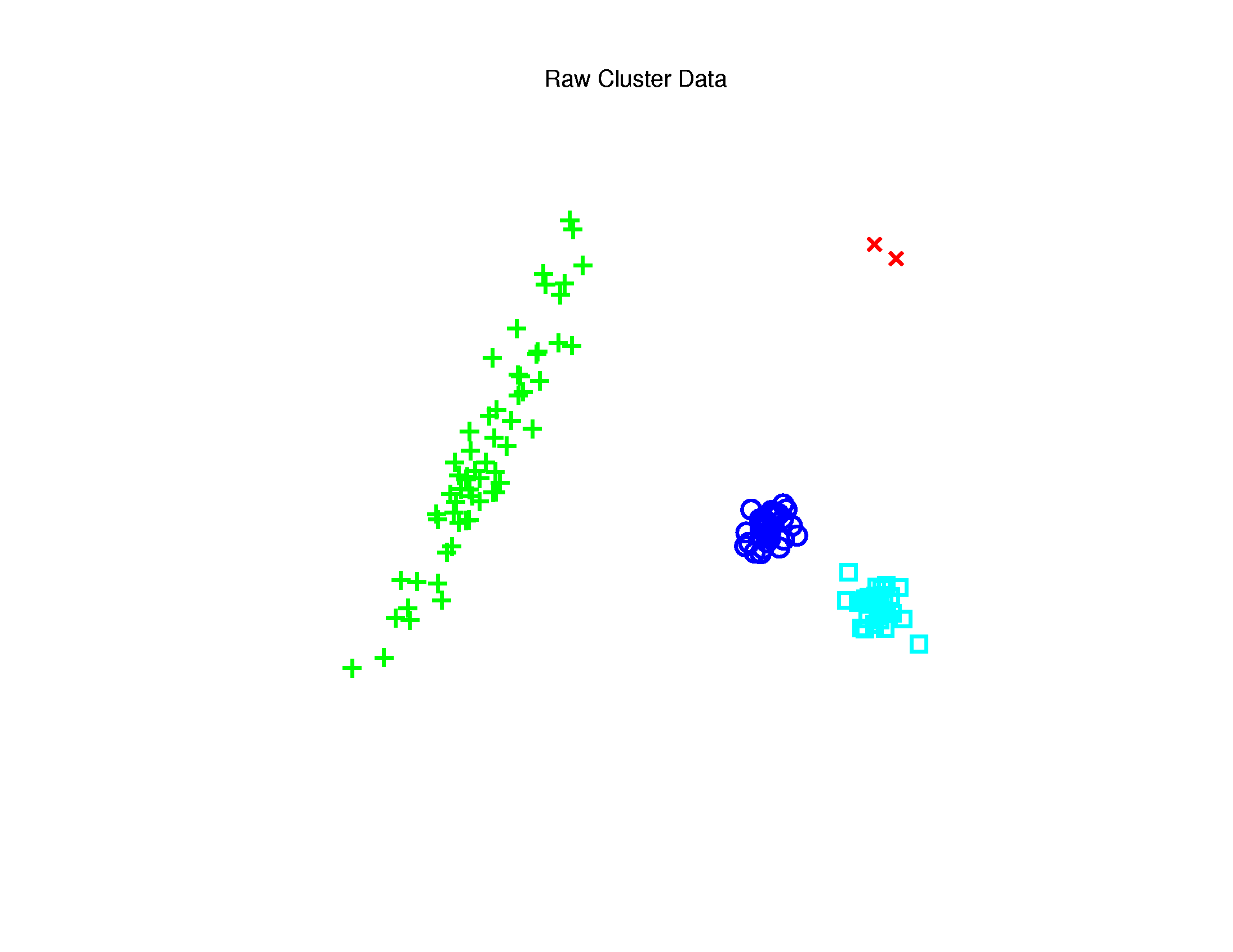 Kernel PCA
1st Component

Finds Coarse
Scale Green
   vs. Blues
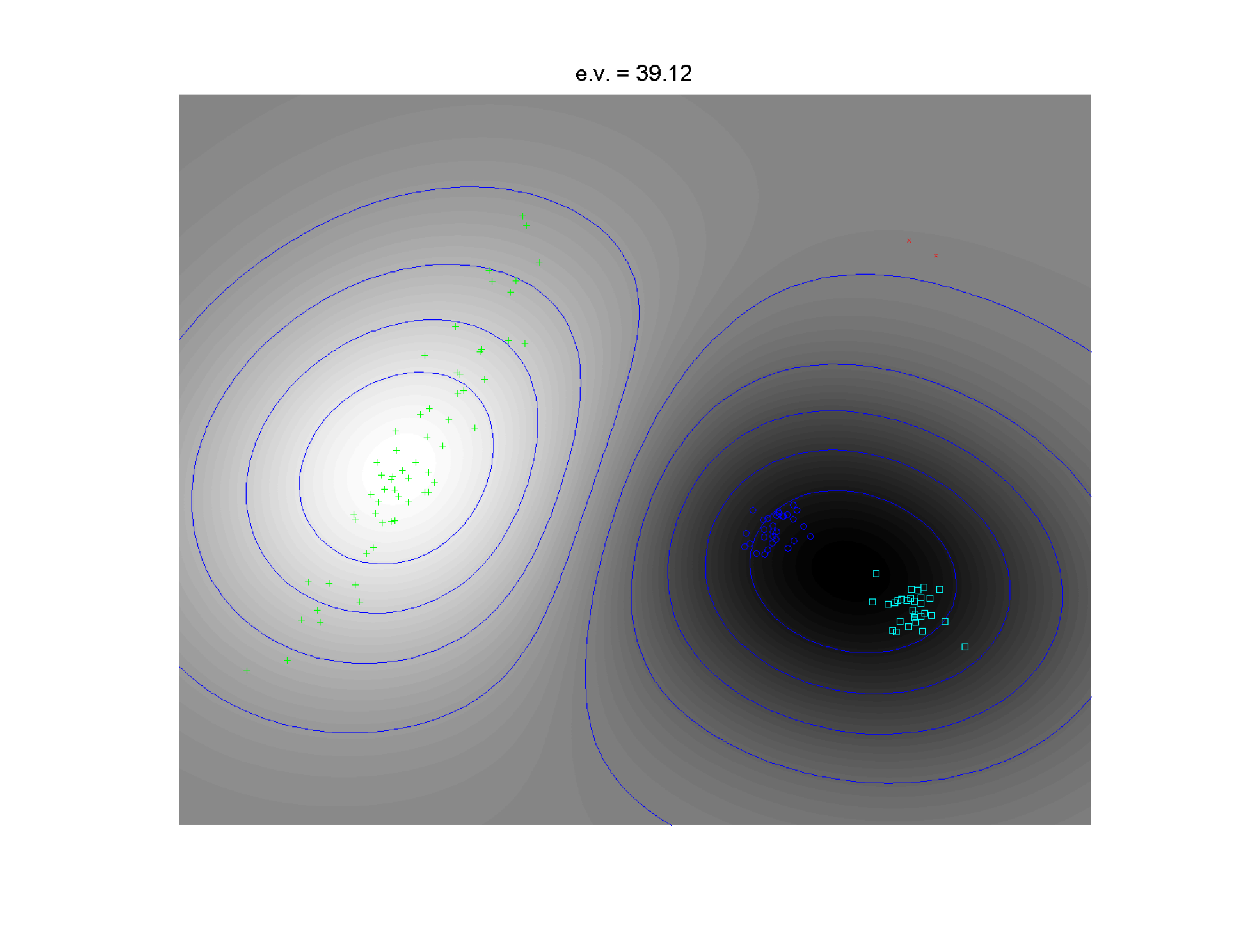 Kernel PCA
2nd Component

Separates
Blue & Cyan

Strong
Locality!
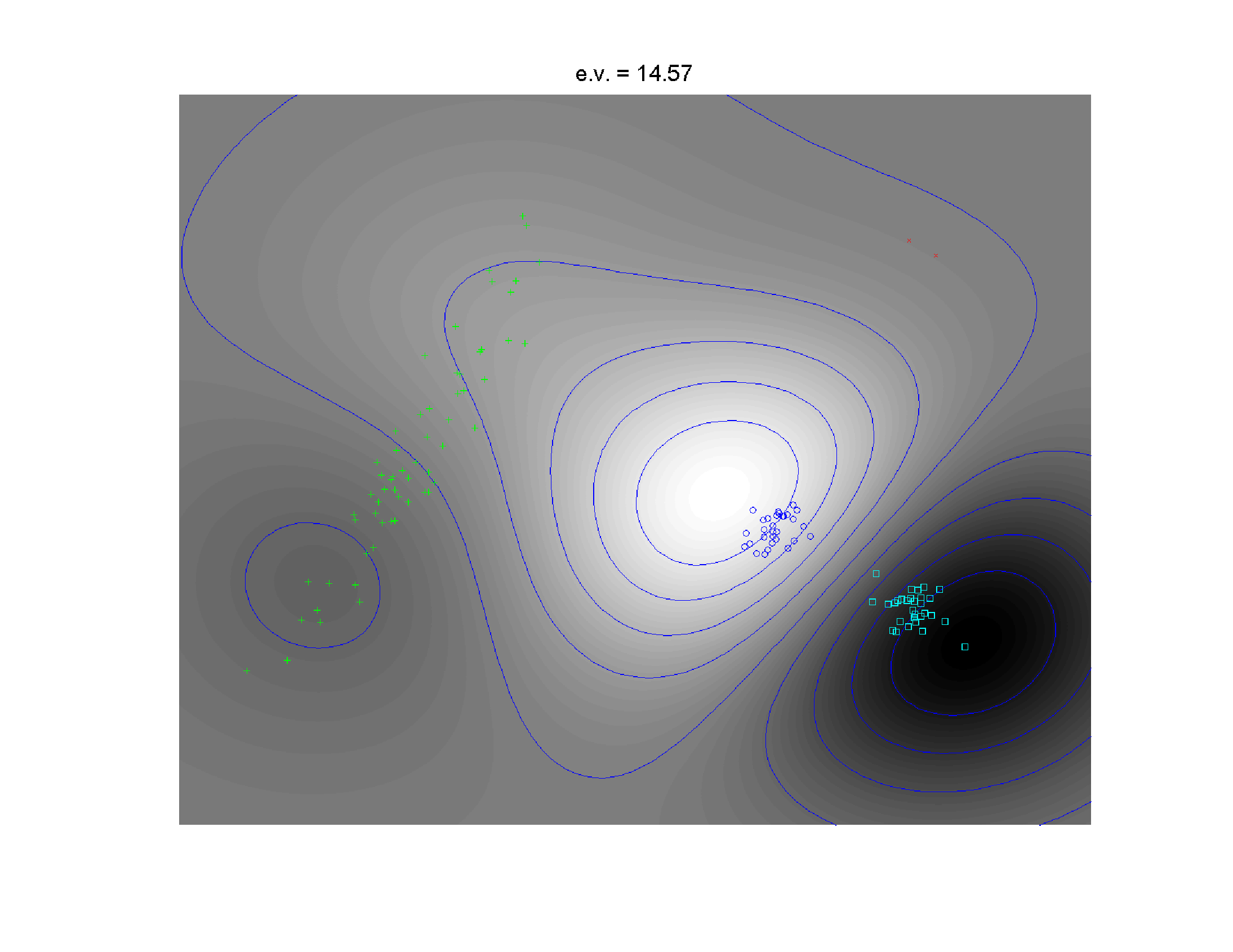 Kernel PCA
3rd Component

Splits
Greens
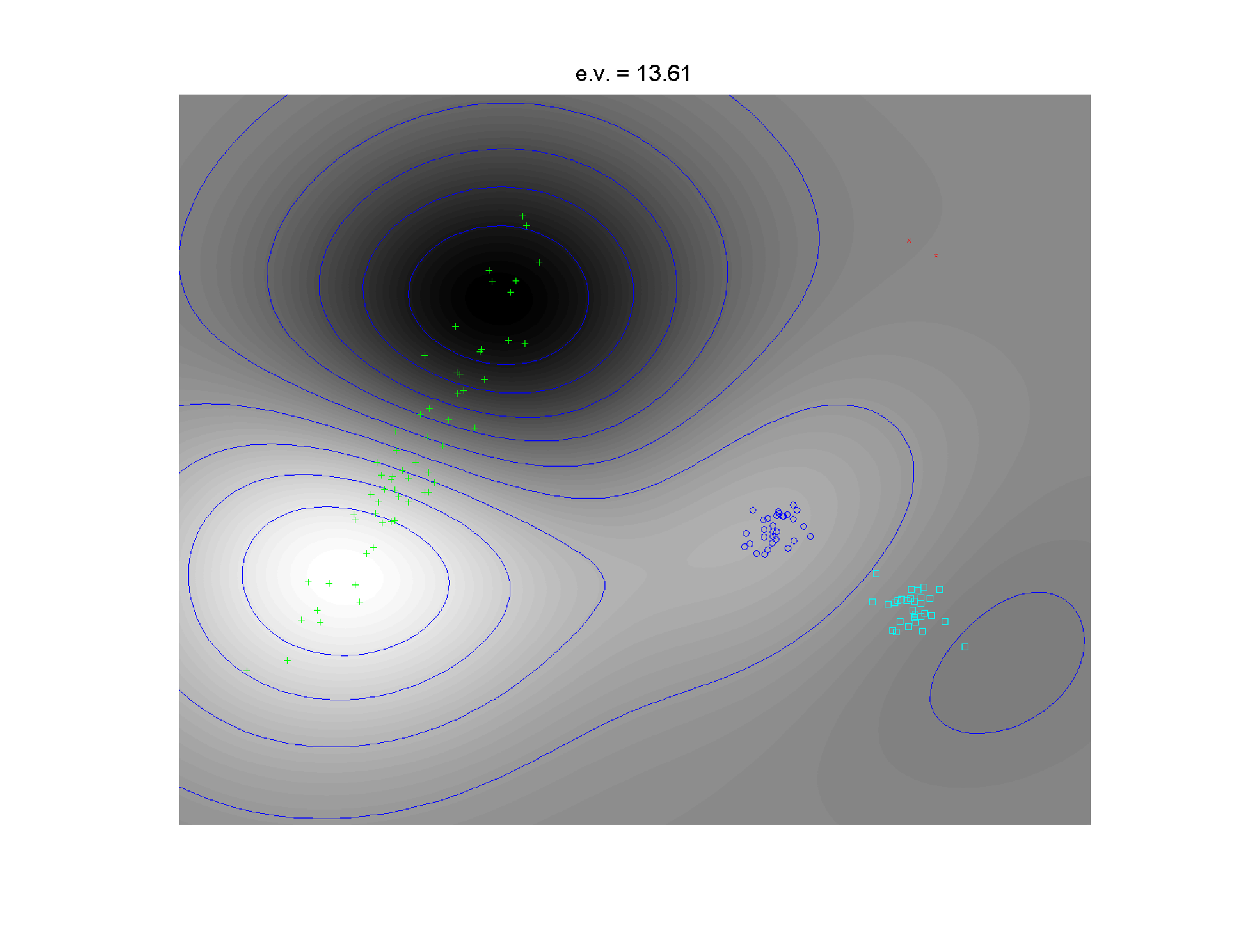 Kernel PCA
4th Component

Higher
Harmonic
Of Greens
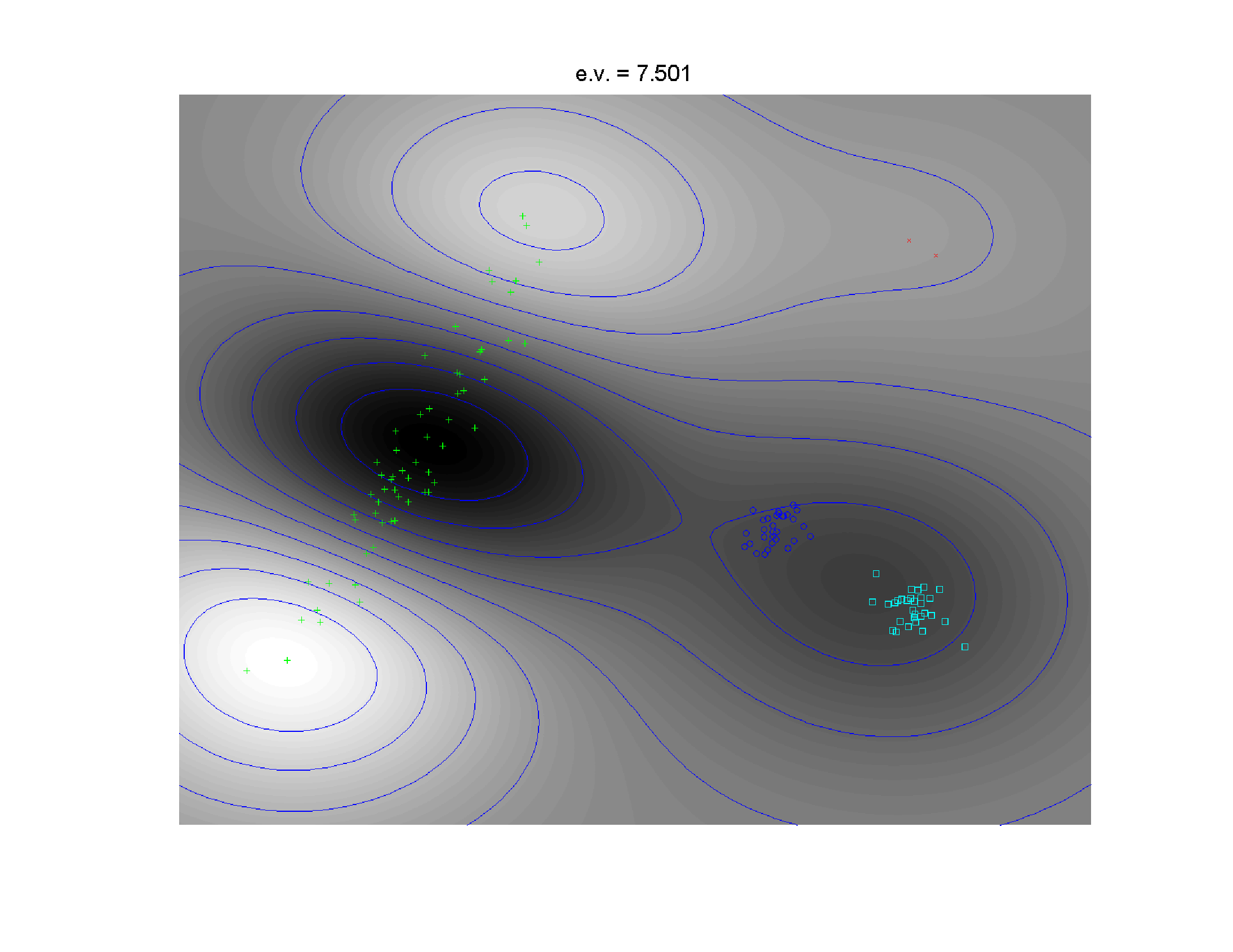 Kernel PCA
5th Component

Finally Find
Outliers
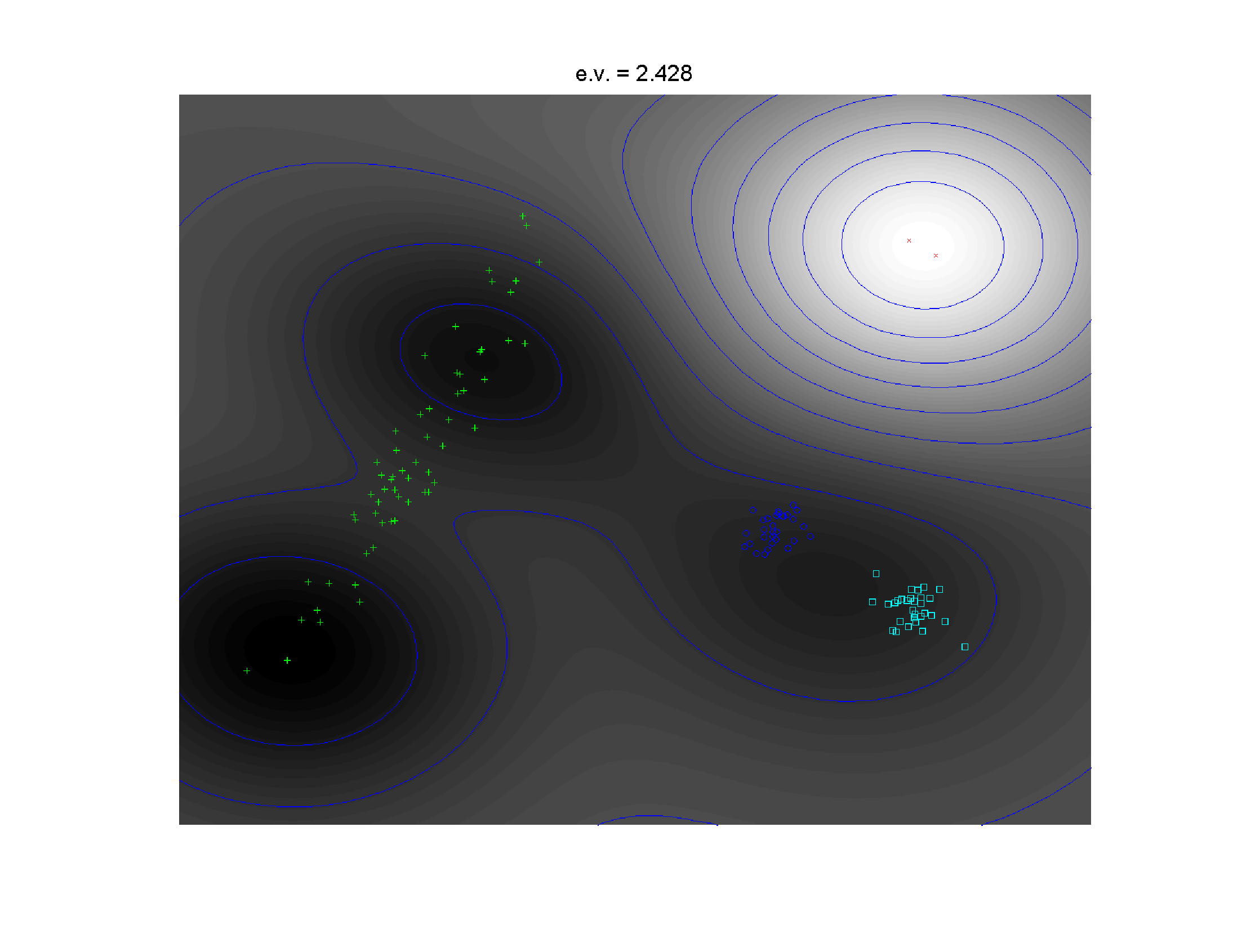 Kernel PCA
6th Component

Even Higher
Harmonic
Of Greens
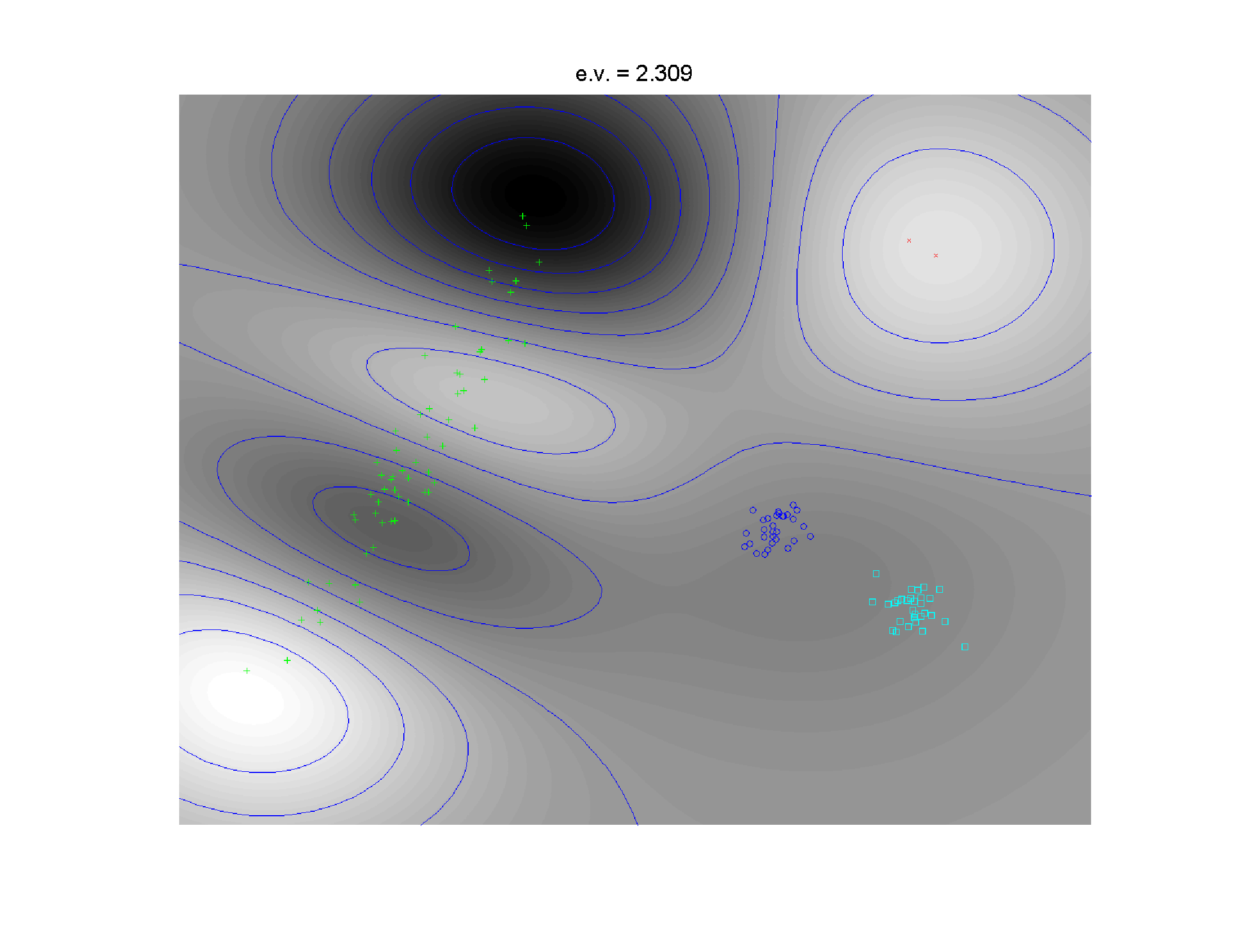 Kernel PCA
Kernel PCA
Caution:
Results Depend on Window Width
(will study later)
Kernel PCA
Kernel PCA
t-SNE Visualization
Main Idea:
Data

Kernel Space

MDS Type Representers
Induces Kernel
PCA Type Locality
Pushes Away
Farther Points
Gaussian Kernel
Transformation
Cauchy Kernel
Transformation
Optimization: Make
Close As Possible
t-SNE Visualization
Also “Student’s t 
Distribution with 1 
degree of freedom”
Hence the Name
So No Central Limit 
Theorem Or Even 
Law of Large Numbers
t-SNE Visualization
Tuning Parameter:    “Perplexity”

Roughly a Smoothing Parameter
~ Nearest Neighbor Type
(So Bigger In Sparser Regions)
t-SNE Visualization
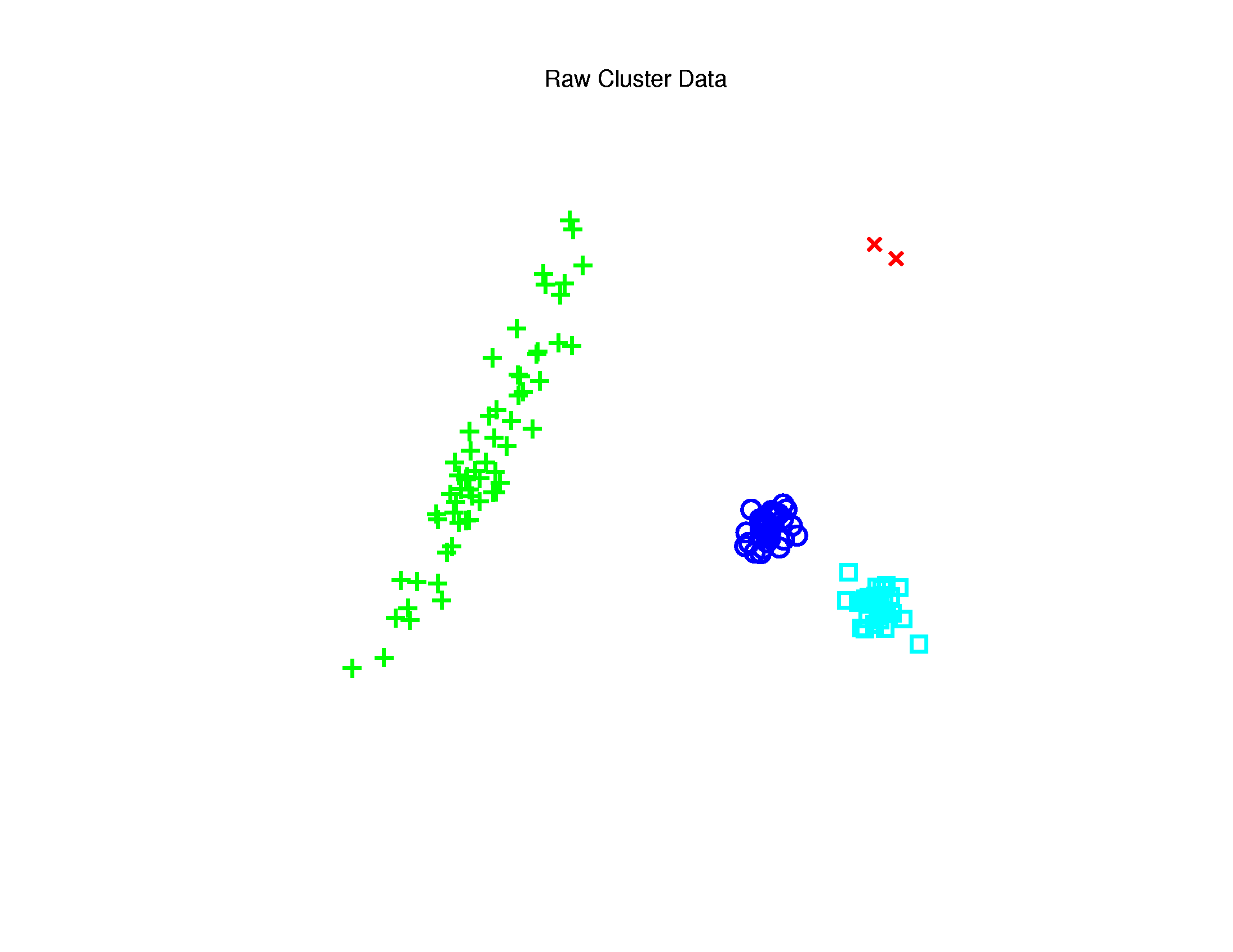 t-SNE Visualization
Perplexity = 30  (Default)
 
Keeps Local
Structure

But Global
Rearangement
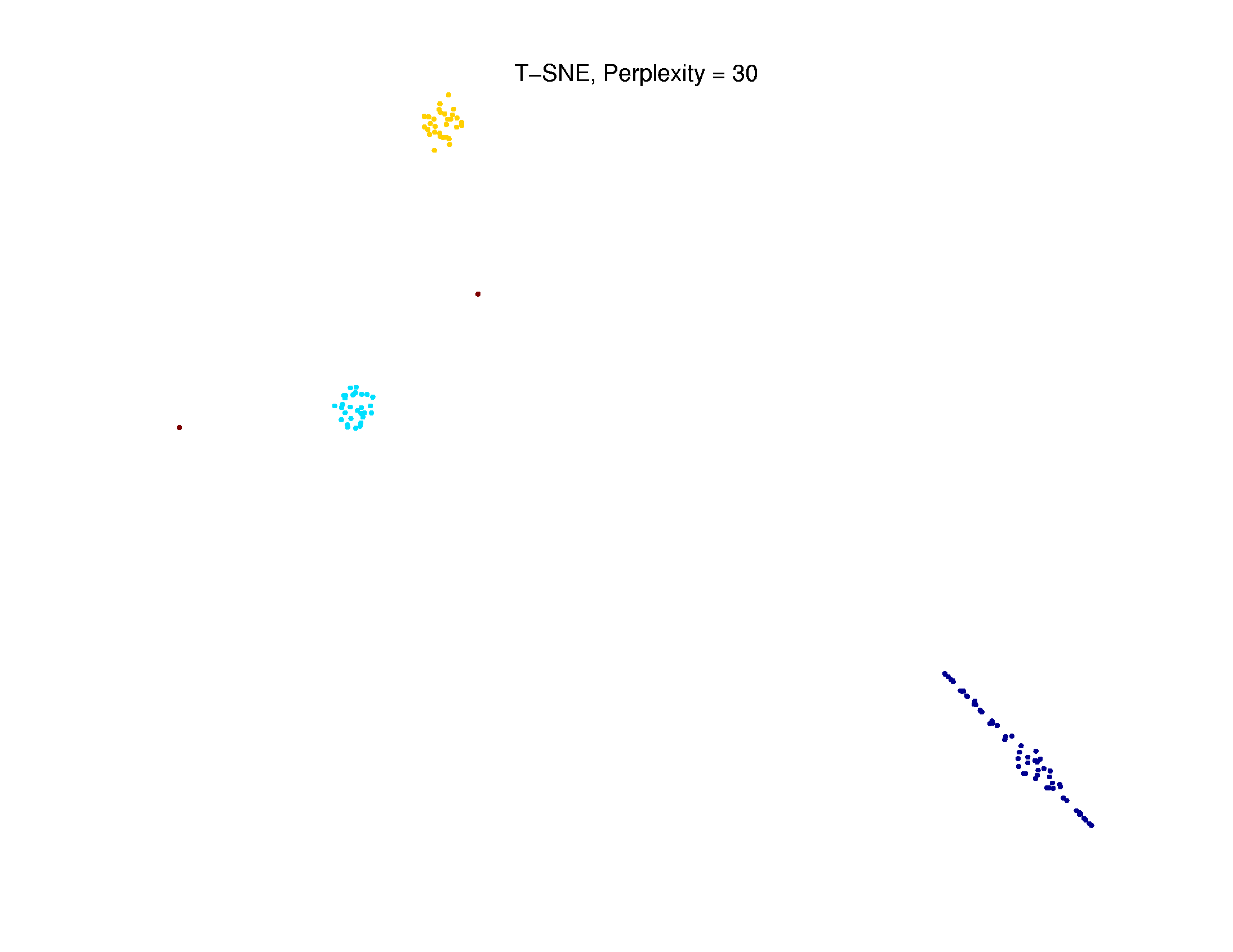 And Outlier
Cluster is Split
t-SNE Visualization
Perplexity = 12  (Small ?) 

Structure 
Added to  
Clusters?
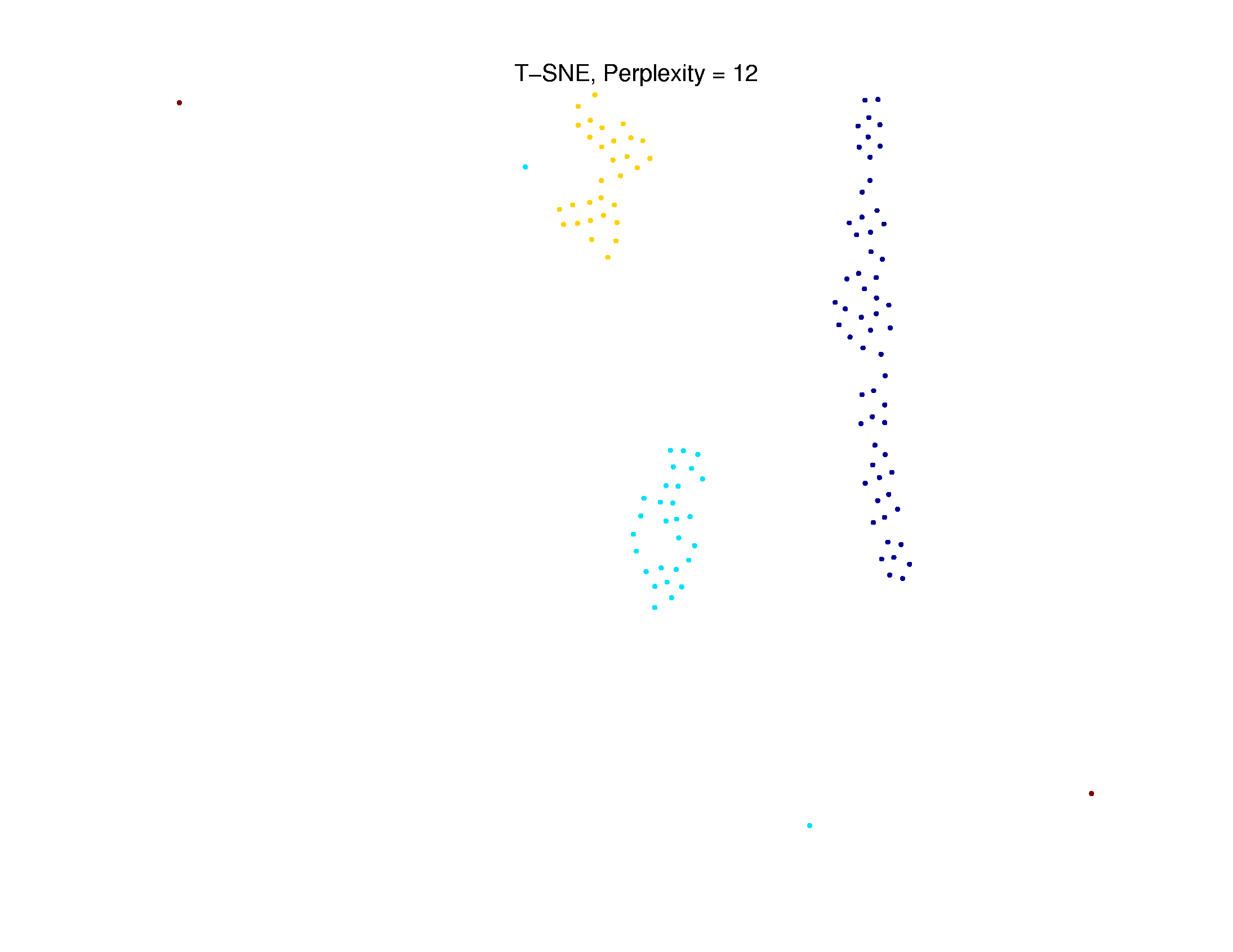 Outliers Even 
More Split
One Stray Point
t-SNE Visualization
Perplexity = 60    (Big ?)
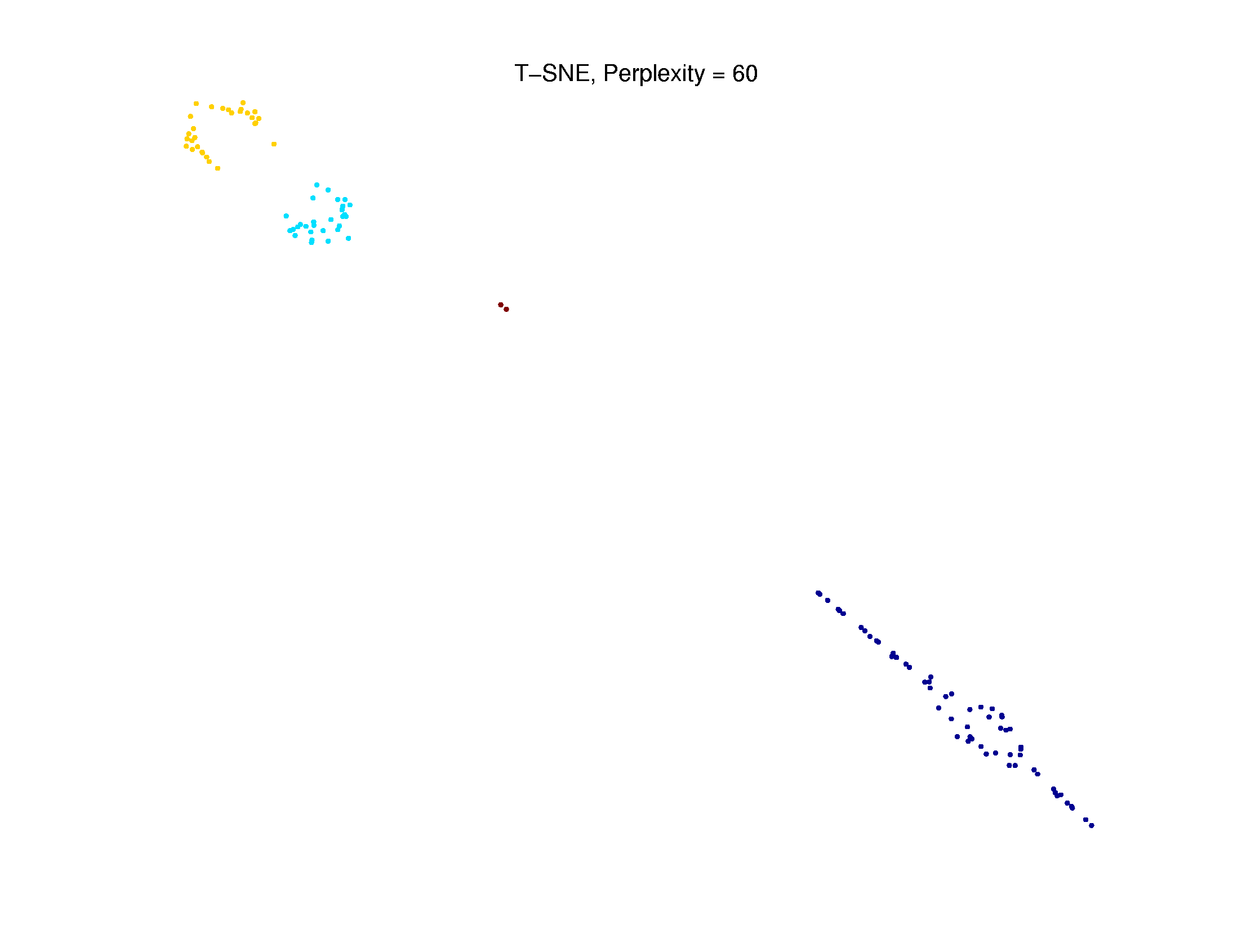 Gets 2 Outliers
But Adds
Spurious
Structure
Kernel Embedding
T Distribution With 1 
Degree of Freedom
Summary of This Variation:
t-SNE Cluster Visualization
(t distributed Stochastic Neighbor Embedding)
Maaten & Hinton (2008)
Idea:    Gaussian Kernel PCA (Front End)
“Inverted” with Cauchy  Kernel PCA
As With MDS:  Find “Representers”
Heavy Tails of
Cauchy “Pulls
Apart” Clusters
Kernel Embedding
Another Variation:
“Generalized Principal Components Analysis”
Ref:   Vidal et al (2016)
Main Idea:  
  Find “Interesting Subsets” Using PCA
  Recompute PCA Visualization There
(Sometimes Called “Drill Down”)
A Common 
Visualization 
Approach
Automated
& Formalized
Here, Using
Optimization
Kernel Embedding
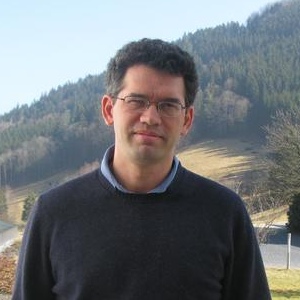 El Karoui (2010)
Support Vector Machines
Motivation:
Find a linear method that “works well”
for embedded data
Note:     Embedded data are 
very non-Gaussian

Classical Statistics:    “Use Prob. Dist’n”
	Looks Hopeless
Not Even 
Absolutely
Continuous 
With Respect
To Lebesgue 
Measure
Support Vector Machines
Motivation:
Find a linear method that “works well”
for embedded data
Note:     Embedded data are 
very non-Gaussian
Suggests value of
really new approach
Support Vector Machines
Classical References:
Vapnik (1982) 
Boser, Guyon & Vapnik (1992)
Vapnik (1995)
Support Vector Machines
Recommended tutorial:
Burges (1998)

Early Monographs:
Cristianini & Shawe-Taylor (2000)
Schölkopf & Smola (2002)

More Recent Monographs:
  Hastie et al (2001, 2005)
  Bishop (2006)
Support Vector Machines
Graphical View, using Toy Example:
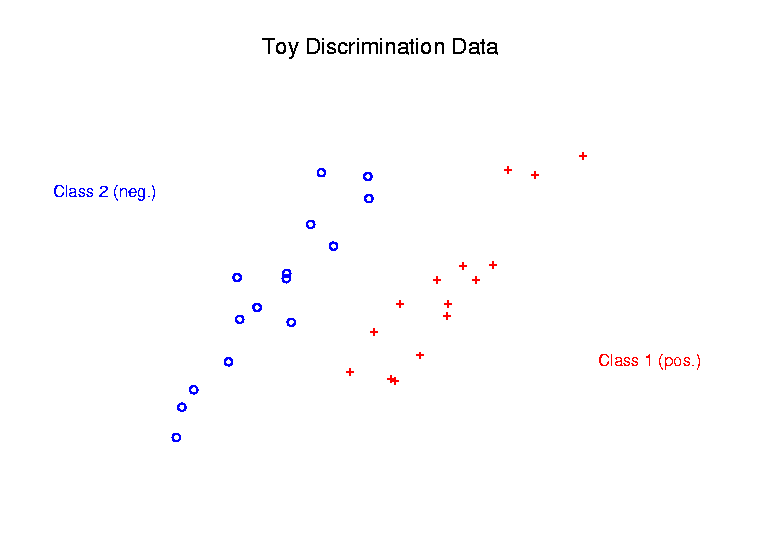 Support Vector Machines
Graphical View, using Toy Example:
Find separating plane
To maximize distances from data to plane
Support Vector Machines
Graphical View, using Toy Example:
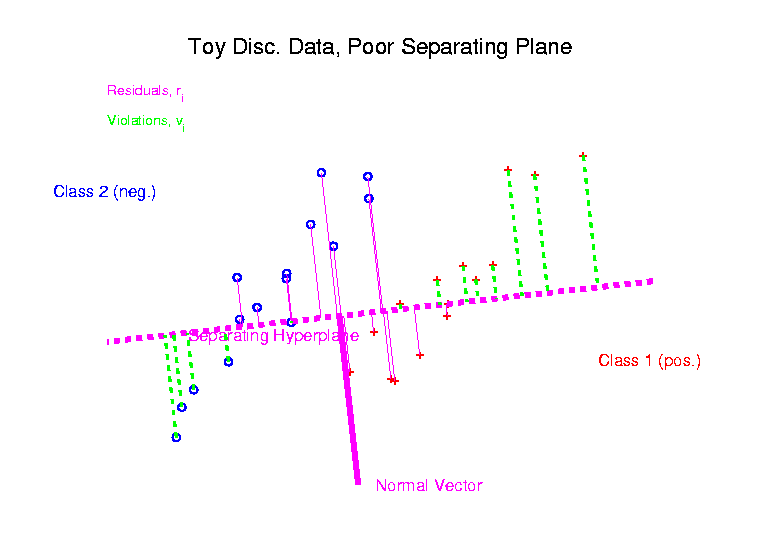 Support Vector Machines
Graphical View, using Toy Example:
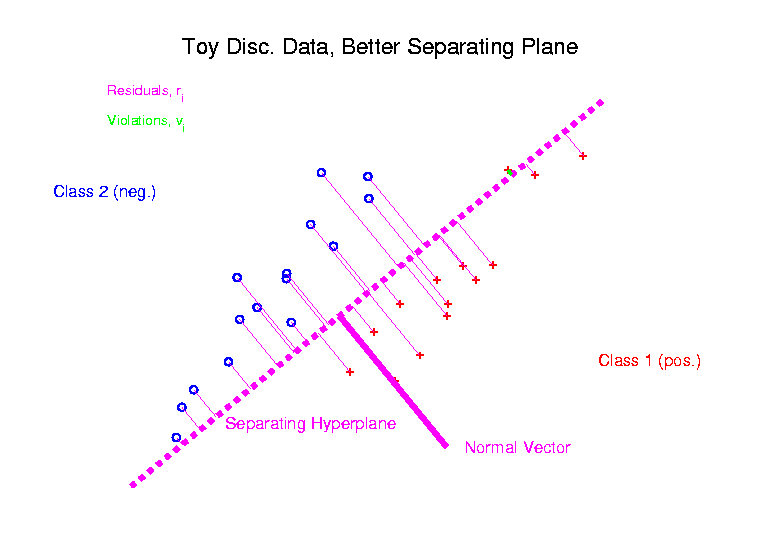 Support Vector Machines
Graphical View, using Toy Example:
Find separating plane
To maximize distances from data to plane
In particular smallest distance
Support Vector Machines
Graphical View, using Toy Example:
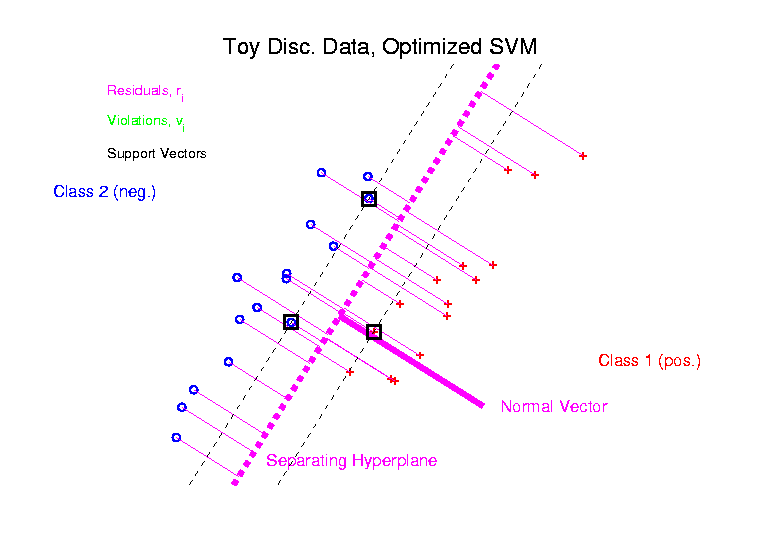 Support Vector Machines
Graphical View, using Toy Example:
Find separating plane
To maximize distances from data to plane
In particular smallest distance
Data points closest are called 
support vectors 
Gap between is called margin 
Caution:   For some “margin” is different
SVMs, Optimization Viewpoint
SVMs, Optimization Viewpoint
SVMs, Optimization Viewpoint
SVMs, Optimization Viewpoint
SVMs, Computation
SVMs, Computation
Major Computational Point:
Classifier only depends on data through inner products!
Thus enough to only store inner products
Creates big savings in optimization
Especially for HDLSS data
But also creates variations in kernel embedding   (interpretation?!?)
This is almost always done in practice
SVMs, Comput’n & Embedding
SVMs, Comput’n & Embedding
SVMs, Comput’n & Embedding
SVMs, Comput’n & Embedding
SVMs, Comput’n & Embedding
Implicit vs. Explicit Embedding:

Still defined only via inner products
Retains optimization advantage
Thus used very commonly
Comparison to explicit embedding?
Which is “better”??? 

Explored in Schölkopf & Smola (2002)
Via Mercer’s Theorem
SVMs & Robustness
Usually not severely affected by outliers,
But a possible weakness:  
Can have very influential  points
Toy E.g., only 2 points drive SVM
SVMs & Robustness
Can have very influential points
SVMs & Robustness
Usually not severely affected by outliers,
But a possible weakness:  
Can have very influential  points
Toy E.g., only 2 points drive SVM
Notes:
Huge range of chosen hyperplanes
But all are “pretty good discriminators”
Only happens when whole range is OK???
Good or bad?
SVMs & Robustness
Effect of violators:
SVMs, Tuning Parameter
SVMs, Tuning Parameter
SVMs, Tuning Parameter
For Large Values of C
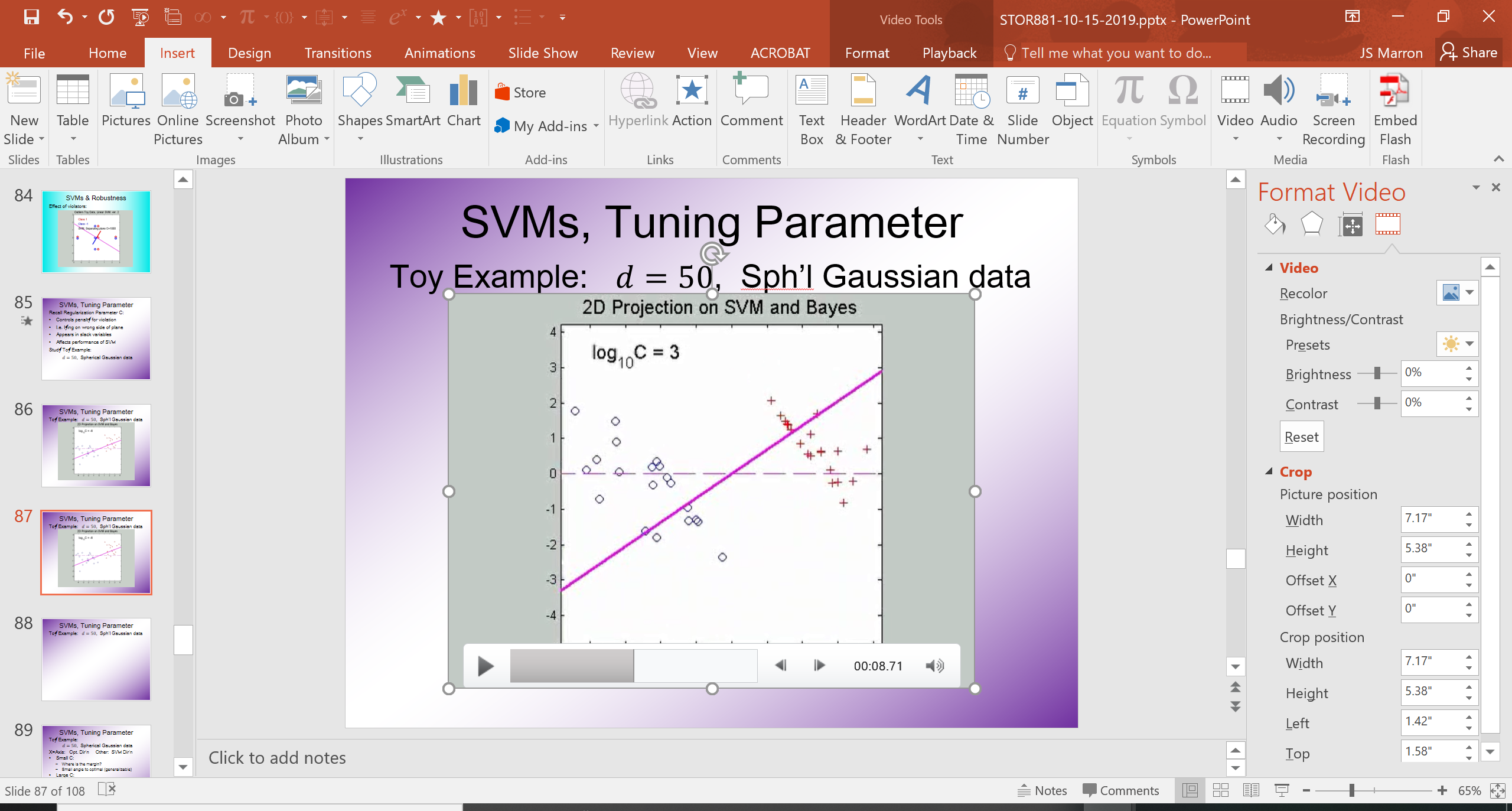 Lots of Data Piling
Large Angle to Optimal
Thus Less Generalizable
(For This Data Set)
Called Hard Margin SVM
Participant Presentation
Alexander Murph: 
Visual Disturbances

Haodong Wang: 
Comparing t-SNE and UMAP 
for visualizing scRNA-seq data